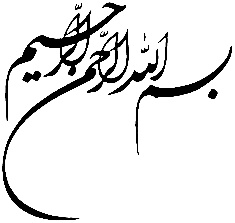 وَالَّذِینَ جَاهَدُوا فِینَا لَنَهدِیَنَّهُم سُبُلَنَا وَ اِنَّ‌اللهَ لَمَعَ المُحسِنِینَ
امیدآفرینی برای افزایش مشارکت در انتخابات 1402

برمبنای تبیین قدرت ملت ایران
سیدعبدالرسول علم الهدی
دی 1402
مسئله چیست؟ امیدواری به فایده مندی حضور
چه چیزی باعث می شود نیایند؟
چه چیزی باعث می شود بیایند؟
راهکار افزایش مشارکت برمبنای مردم شناسی سیاسی
مسئله در ناامیدی مردم از وجود راهکار و اراده برای حل مشکلات
عدم احساس بن بست در مشکلات از سوی حاکمیت و مردم
[Speaker Notes: اگر مردم را بترسونیم که اگر نیایید و به کاندیداهای ما رأی ندید، یه عده ای رای میارن که معیشت را گران تر می کنند و یارانه پنهان را از بین می برند
سه بحث مورد نظر است: کاندیدای مطلوب، مشارکت مردم، راهکار اساسی]
دشمن ناامیدی را افزایش می دهد از ....
[Speaker Notes: گفتگو درباره آزادسازی قیمت ها، یارانه پنهان، گران کردن، کسری بودجه، حتی درباره حقوق و دستمزد، رتبه بندی معلم ها و پرستارها صحبت نشود
دوتا کار کرده دولت: کالابرگ، حقوق کارگرها، 
دوتا کار مفید کرد که خراب شد:  تیراژ خودرو را برد بالا اما بعد برگشت، مالیات و شفافیت طلا را وضع کرد]
با کدام منطق، مردم بیشتر می آیند؟
تحلیل دقیق از مشکلات و چالش های امروز کشور،     انگاره تریلی در باتلاق
تبلیغ کاندیدای مطلوب و ایده آل،                          انگاره قهرمان ها
ایجاد ترس از پیامد نیامدن،                                  انگاره سقوط
اثبات قدرت امروز کشور حتی در فرهنگ و اقتصاد،      انگاره نزدیک قله ایم
مسئله شناسی مشکلات اقتصادی
مردم شناسی انتخابات مجلس
چقدر مردم اخبار مجلس(مصوبات، موضع گیری ها، نطق ها) را دنبال می کنند
چقدر مشکلات و رفاه زندگی خود را در نسبت با مصوبات مجلس توجیه می کنند 
مردم به گفتمان و جناح سیاسی حاکم بر مجلس توجه دارند
برای دیدار با نمایندگان مجلس تلاش می کنند و برایشان مهم است
برای حضور یا عدم حضور در انتخابات مجلس توجیه قابل توجهی نسبت به عملکرد مجلس دارند
نقاط قوت و ضعف مجلس را می دانند
نماینده ها از قبل مشخص اند یا با شگفتی ها مواجه می شوند
چقدر مردم می دانند که چه کسانی در انتخابات شهر و بخش مربوطه آمده اند و رقابت می کنند
[Speaker Notes: طرح صیانت فضای مجازی، لایحه عفاف و حجاب، لایحه واردات خودروهای دست دوم، طرح عبور از برجام، طرح شفافیت آرا نماینده ها]
مسئله مندی امروز مردم ایران
روند امروز مردم ایران
روند امروز مردم ایران
انتخابات از نگاه: ضدانقلاب و غیرانقلابی
مردم نیایند تا جمهوری اسلامی ضعیف شود.
مردم نیایند تا حاکمیت متوجه اشتباهات خود شود یا حداقل بفهمد اشتباه رفته!
مردم نیایند تا آمریکا امکان حمله نظامی برای آزادی ایرانیان را داشته باشد
انتخابات از نگاه: آمریکا و رژیم صهیونیستی
مردم نیایند که حاکمیت ضعیف شود 
حاکمیت بی پشتوانه مردم، آماده حمله نظامی است.
انتخابات از نگاه: امام و انقلابی ها
مردم بیایند که حاکمیت قوی تر سیاست های مقاومت را در برابر نظام استکبار پیش ببرد
مردم بیایند تا مجلس قوی داشته باشیم
مردم بیایند تا واقعیت نزدیکی به قله، ظهور یابد.
مردم بیایند...